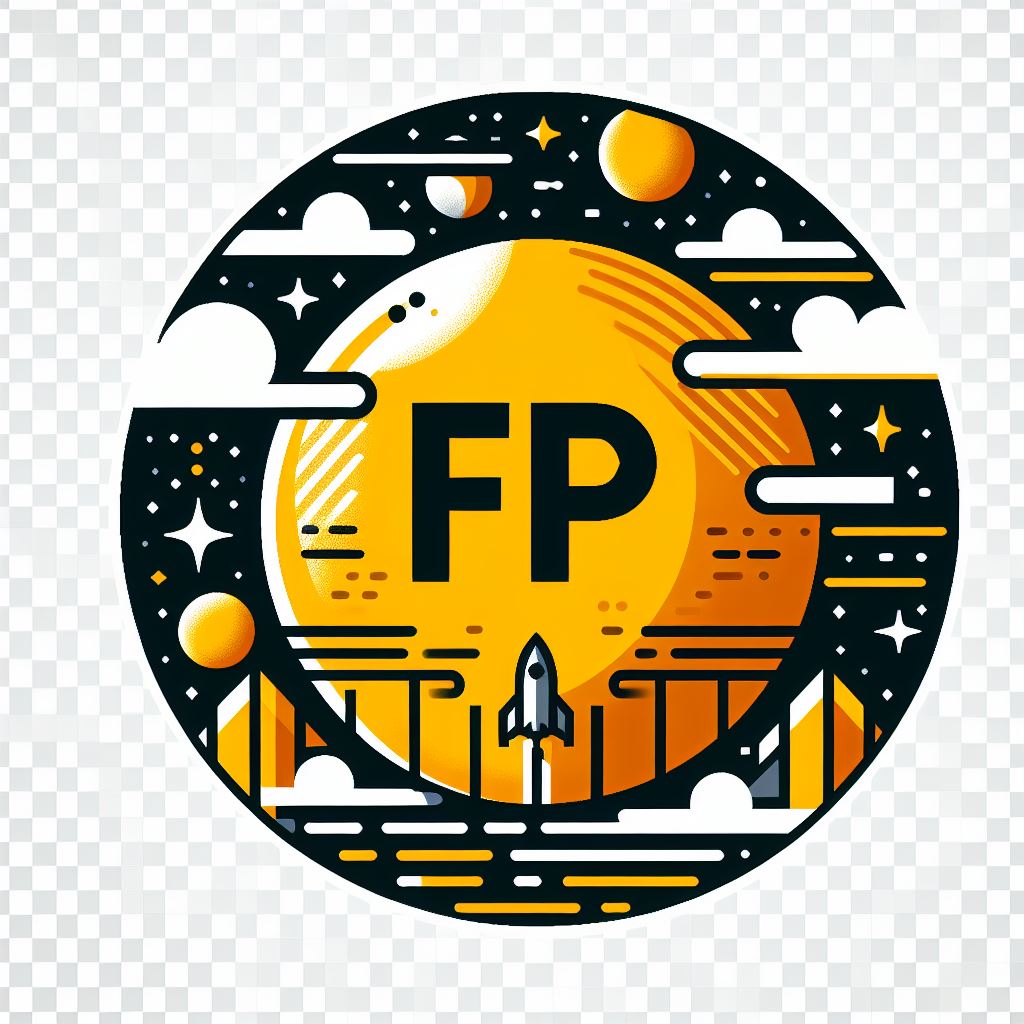 Diseño de proyectos relacionados con el sector
Proyecto de centrales eléctricas